PRÉPARATIONS PARENTÉRALES
PLAN DU COURS


I- GÉNÉRALITÉS
Définitions
Avantages
Inconvénients
Voies d’administration
Types de PP
II- PROPRIÉTÉS DES PRÉPARATIONS PARENTÉRALES

1. Limpidité
2. Neutralité
3. Isotonie
4. Absence de pyrogènes
5. Stérilité
III- FORMULATION
1-Choix de la forme
2- Excipients
3-Récipients et matériaux  de conditionnement

IV- FABRICATION
1- Notion BPF
2- Méthodes de préparation

V- ESSAIS
I- GÉNÉRALITÉS
1- DÉFINITIONS

 Préparations parentérales:
Préparations stériles destinées à être injectées, perfusées ou implantées dans le corps humain ou animal.

 la voie parentérale:
 Introduction du médicament dans l’organisme par effraction du tissu cutané à l’aide d’instruments adéquats.
 Médicament déposé à l’intérieur d’un tissu ou déversé dans le torrent circulatoire.
2- AVANTAGES

 Rapidité d’action. 
 Biodisponibilité optimale ou maximale: peu ou pas de
dégradation du P.A.
 Administration de produits non absorbables ou dégradables par d’autres voies.
 Traitement de patients inconscients.
 Apport massif de liquides.
 Éviter certains effets secondaires sur le système digestif (PA irritants)
3- INCONVÉNIENTS


 Douleur à l’injection.
 Risque infectieux.
 Traitement difficile en ambulatoire.
 Recours à un personnel qualifié pour l’administration.
 Fabrication délicate (produits stériles et apyrogènes).
4- VOIES D’ADMINISTRATIONS

Voies courantes:
a) Voie sous cutanée (SC) :
 Administration de faibles volumes ( 1à 2 ml) en bolus.
 À l’aide d’aiguilles courtes (1Cm) et fines .
 Ex: insuline , vaccins
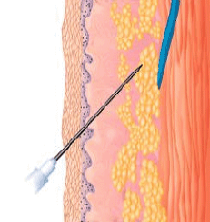 b) Voie intramusculaire: (IM)

 Administration de volume plus ou moins important (souvent de  5 à 10 ml  mais jusqu’à 20 ml)
Aiguilles de plusieurs Cm à biseau court et  large lumière.
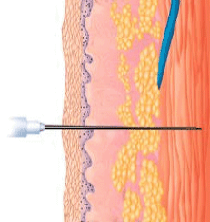 c) Voie intraveineuse :( IV)
 En bolus :volumes: 5-20 ml.
 En perfusion les volumes peuvent atteindre des centaines de ml.
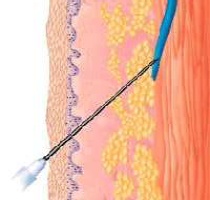 Voies les moins utilisées:

V. Intradermique
V. Intra artériel
V. Intrarachidienne
V. Intra articulaire
V. Intra cardiaque
V. Intra oculaire.
5- DIFFÉRENTS TYPES DE PP:

 Préparations injectables:
 - Solutions, Emulsions, ou Suspensions stériles contenant P.A., eau PPI, liquides non aqueux stériles, ou mélange des deux.
 Unidoses. 
 Multidoses.
Préparations pour perfusion intraveineuse:
- Solutions aqueuses ou émulsions à phase continue aqueuse, stériles, et normalement isotonique au sang, administrées à grand volume:
- Elles ne sont pas additionnées de conservateurs antimicrobiens.
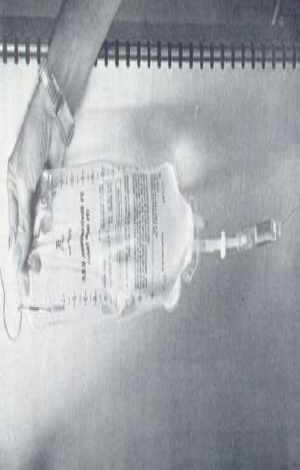 Préparations à diluer pour inj ou pour perfusion IV:
- Solutions stériles concentrées destinées à être injectées ou administrées par perfusion après dilution dans un liquide spécifié.

 Poudres pour inj ou perfusion IV:
- Substances solides et stériles, réparties dans leurs récipients définitifs
- Elles donnent rapidement après agitation avec le volume prescrit de liquide stérile spécifié, soit une solution limpide et pratiquement exempte de particules, soit une suspension homogène.
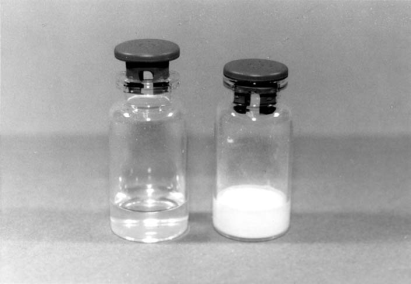 Gels injectables :
 Gels stériles dont la viscosité permet de garantir une libération modifiée de la (ou des) substance(s) active(s) au site d’injection.

 Implants injectables:
- Préparations solides, stériles, de taille et de forme appropriées à l’implantation parentérale. Ils assurent une libération du P.A. sur une longue durée.
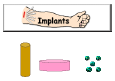 II- PROPRIÉTÉS DES PRÉPARATIONS PARENTÉRALES

1. Limpidité
2. Neutralité
3. Isotonie
4. Absence de pyrogènes
5. Stérilité
1- LIMPIDITÉ

• Toute solution examinée dans des conditions appropriées est limpide et exempte de particules visibles à l ’œil nu.
 Origine des particules:
Récipients: bouchon, verre...
Pendant le remplissage: air , matériel , habits du personnel, filtres…
Au cours du stockage: précipités du produit
 Risques:
Accidents rares.
• I.V.: formation de micro-thrombus, granulomes => risque d’embolie
• IM/SC: Enkystement, Réaction à corps étranger
Comment assurer la limpidité?

Filtration clarifiante + antivoltigeur

Contrôle de limpidité:
Particules visibles: 
-Effectué sur 100% des récipients
-Examen visuel: (mirage) 
- Normes : 0 particules/ récipient
Particules non visibles: 
- Utiliser l’une de ces méthodes:
Méthode optique automatique
Microscope: examen après filtration.
- Normes: voir tableau ( selon Ph.Eur)
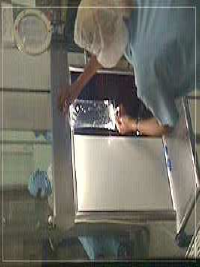 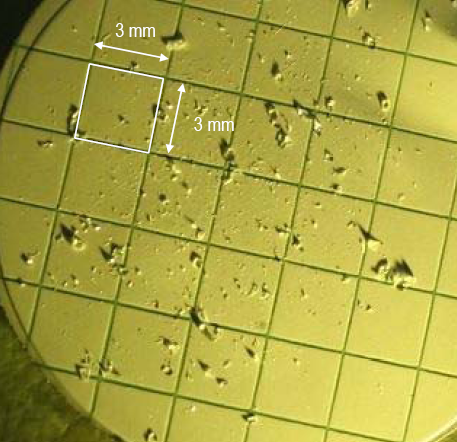 Normes pour la méthode 1:
Normes pour la méthode 2 :
2- NEUTRALITÉ

Rôle du pH:
Stabilité du PA
Activité du PA
Tolérance de l’organisme

 pH physiologique: 
    (7,35-7,40)
Tolérance de l'organisme aux variations du pH:

Elle dépend de la présence ou non de substances tampons.
 
 Les  préparations inj non tamponnées:

IV: tolérance de 3 à 10,5
les autres voies: de 4 à  9

 les préparations inj tamponnées: 
Les solutions inj tamponnées sont < tolérées que les solutions de même pH non tamponnées.
Ajustement du pH:

02 ca de figures:
1- PA stable à pH non physiologique:
 Ajuster le pH par un acide ou une base
 Si le PA n’est stable que dans une zone étroite de pH => tamponner avec un mélange tampon à faible pouvoir tampon et à  faible concentration .
 Sinon: présenter le PA sous forme de poudre.

2- stabilité maximale du PA  au voisinage de la neutralité:
Ajuster avec une solution tampon.

NB: solutés massifs :éviter l’usage de tampons.
Tampons utilisés:
Tampon phosphate : pH:5,4 à 8
Tampon citrate: pH 3 à 6
Tampon acétate : pH : 3,6 à 5,6
Tampon carbonate : pH : 9,2 à 10,7

 Contrôles:
Mesure de pH: 
- Réactifs colorés ou pH-mètre.
Mesure du pouvoir tampon
Essais de stabilité en fct du pH et en fct des agents utilisés.
3- ISOTONIE:

 Les préparations injectables qui doivent entrer en contact avec les liquides tissulaires doivent avoir dans la mesure du possible la même pression osmotique que ceux-ci.

 Pourquoi?
 Maintenir l’intégrité des cellules vivantes et éviter les lésions tissulaires.
Notion physique : La pression osmotique
• La pression osmotique varie avec le nombre d’éléments dissous (molécules et ions)

                                                          P = CRT
C : concentration molaire
R : constante des gazes parfaits
T : température absolue en degré K
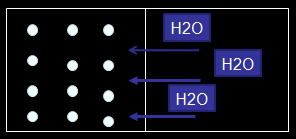 Notion Physiologique:
 GR en présence de solutions de NaCl à différentes concentrations:
1
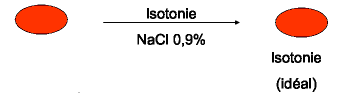 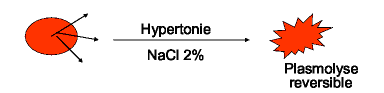 2
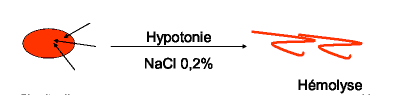 3
Osmolarité plasma= 279 mosm/ l
 Solutions ayant une osmolarité [270- 300] mosm/l => considérées comme iso-osmolaires
Détermination de la concentration isotonique: 
Abaissement cryoscopique :
Loi de Raoult :
                                        Δt = - K . C/M
 K : constante dépendant du solvant (= 18,6 pour l'eau)
 M : poids moléculaire.
 C : concentration en grammes pour 100 g de solvant
 Pour les solutions d'électrolytes, il faut introduire un coefficient de dissociation i. 
                                                 Δt = - K . I . C/M

 Δt  du plasma = - 0,52°C.
1 mosm/kg                         - 0,00186
S Isotonique                       - 0,52
Exemples:
 Glucose  (M = 180)  0,279.180 = 5,02 % .
 Na Cl (M= 58 , i=1,85 )   0,279 . 58 . 1,85 = 0,882 %.
S isotonique= 279 mosm/kg
Ajustement de l’isotonie des solutions injectables
Il est à envisager lorsque
La solution est hypotonique
Contenant moins de 270
Milliosmoles.



Concentration (addition d’isotonisants : NaCl, glucose ou mannitol….)
La solution est hypertonique
Contenant plus de 300 mosm/L





  Dilution (addition d’eau distillée)
Ajustement
COMMENT? 

Formule de LUMIERE et CHEVROTIER :

                       X %= (t - 1) / 2 .
X: poids en g d’isotonisant pour 100 ml de soluté
t: 0,52
1: abaissement cryoscopique du soluté à isotoniser
2: abaissement cryoscopique d’une solution à 1% d’isotonisant

Méthode des équivalents:
PM du NaCl/PM du PA

Ex: équivalent de  morphine  = 0,15 => 1 g de morphine  0,15 g de NaCl
Pour préparer une solution à 2% de morphine il faut:
0,9%-0,3%= 0,6% de NaCl
Contrôle de l’isotonie :
Il existe 2 méthodes:
1° / Méthode par hémolyse :
- Détermination du degré d’hémolyse
(37°C, 20’)
tube à centrifuger
Incubation
Soluté à examiner
0,05 ml de culot sg
Lecture de l’intensité de la coloration
centrifugation
Proportion-nelle au degré de l’hémolyse
Pas de coloration   solution isotonique
Lecture contre le blanc
2° / Méthode à l’hématocrite :
- Détermination du volume globulaire dans des conditions déterminées :
1ml de purée globulaire
Solution à étudier
plasma
Temps d’incubation
Comparaison des volumes globulaire des deux tubes
Trois éventualités peuvent se présenter
plasma

=
Purée globulaire

Témoin
isotonique
hypotonique
hypertonique
4- ABSENCE DE PYROGÈNES (APYROGÉNICITÉ)

« Toutes les pp doivent être apyrogène »

 Pyrogènes:

• Substances susceptibles de provoquer par
injection une brusque élévation de température
• Substances d’origine naturelle
• Pyrogènes les mieux connus sont ceux des
bactéries gram-négatif.

 Agissent à des doses extrêmement faibles
Effets:
- frissons intenses
- température > 40 °C
cyanose, pouls rapide, céphalée

 Origine:
- champignons inférieurs
- levures
- bactéries
Propriétés physico-chimiques:

- Relativement thermorésistantes
- Détruits par acides, bases, oxydants
- Solubles dans l'eau
- Adhèrent aux surfaces hydrophobiques
- Traversent filtres stérilisants.
Elimination des pyrogènes :

 Dépyrogénisation des solutions:
 Distillation
 Osmose inverse
 Ultrafiltration (100 kd)
 Adsorption sur charbon actif

 Dépyrogénisation des surfaces:
 Rinçage avec de l'eau apyrogène
 Chauffage en milieu acide/alcalin
 Traitement par oxydants; ex. Peroxyde, permanganate
 Chaleur sèche  250 °C pendant au moins 30 min
Essai des pyrogènes:

- Obligatoire pour les solutés d’un volume > 15ml 
Méthode 1: Mesure de l’élévation de T° rectal du lapin:
Principe: Mesurer l’élévation de T° provoquée chez le lapin par l’injection intraveineuse d’une solution stérile du produit à examiner.

Choix des lapins:
 Poids 1,5 à 2 kg
 Sensibilité normale aux pyrogènes
 Nourris suivant un régime complet, équilibré et exempt d’antibiotiques
 Pas de perte de poids au cours de la semaine précédant l’essai
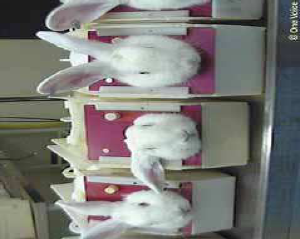 Conduite de l’essai:
 L’essai est réalisé sur 3 lapins.
 Mesure de la température avant l’injection du produit en utilisant des Thermomètres de précision 0,1°C.
 Chauffage préalable des liquides à examiner à ≈ 38,5 °C
 Injection lente de  la solution dans la veine marginale de l’oreille du lapin ( durée max 4 min)
 Suivi de la T° rectale ( 1h ; 1,30h ; 2h et 3h)
 Détermination de la réponse de chaque animal :
           ( T° max – T° initiale)
Interprétation des résultats :
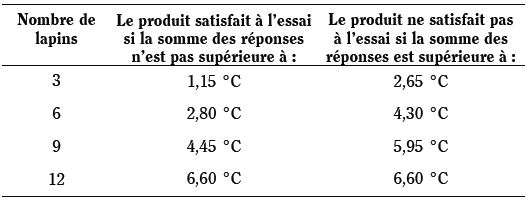 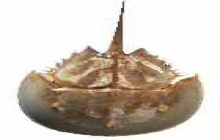 Méthode 2: Endotoxines bactériennes:
 Test LAL (limulus test):
Réactif: lysat d’amaebocyte d’un crabe : le limule.
Principe de l’essai:
Réactif + solution à examiner :test positif =>  Coagulation de la solution.
Endotoxine
ENZYME ACTIVE
PROENZYME
37 °C, 1h
Dans le réactif LAL
PROTEINE COAGULOGÈNE
GEL
En solution dans le réactif LAL
5- STÉRILITÉ

 Les PP doivent être stériles : au cours de leur préparation tout doit être mis en œuvre pour éviter au maximum l’introduction d’agents de contamination et par la suite tout est mis en œuvre pour détruire et éliminer les germes présents dans la préparation

 But: Priver le produit :
– des microorganismes pathogènes(=Risque d’infection pour le malade)
– des microorganismes non pathogènes (=Problème de conservation des médicaments)
Choix de la méthode de stérilisation
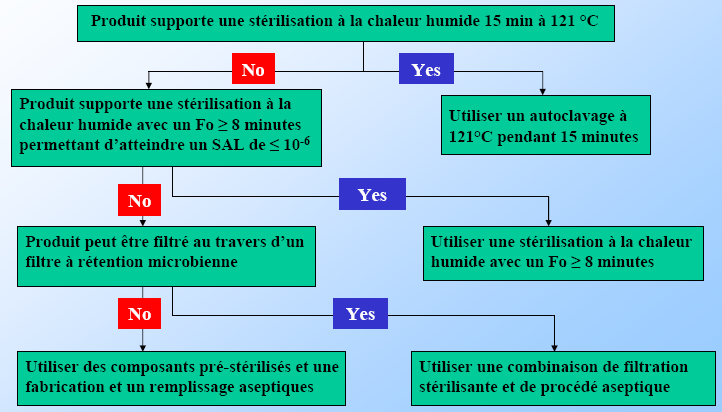 Arbre décisionnel
Essai de stérilité:
 Milieux de culture:
- Milieu au thioglycolate:
Recherche des bactéries anaérobies et même aérobies. 
Le milieu à l’hydrolysat de caséine :
 Recherche des levures et moisissures et des bactéries aérobies.

 Méthodes:
Filtration sur membrane
Ensemencement direct
III- FORMULATION
1- CHOIX DE LA FORME GALÉNIQUE:

Le choix de la forme G dépend :
Des propriétés physique du PA:
Sa stabilité en solution
Sa stabilité à la chaleur
Sa solubilité
Mode d’action recherché:
Action locale ou systémique
Immédiate ou prolongée
2- EXCIPIENTS: 

2- 1- SOLVANTS
 EPPI: 02 types: 
EPPI en vrac :
 destinée à la préparation .
• Utilisation dans les heures suivant sa distillation ou maintenue à 80°C et UV.
• Installation de stockage et distribution en acier
inoxydables
 Eau stérilisée ppi: 
 EPPI en vrac réparties dans des récipients appropriés fermés et stérilisés dans des conditions telles que l’eau soit exemptes de Pyrogènes.
 Destinée à la dissolution ou la dilution
2-2- SOLVANTS NON AQUEUX:

a) Miscible à l’eau:
En mélange avec l’eau:
– Pour dissoudre un PA insoluble ou peu soluble dans l’eau (digitoxine)
– Pour diminuer la viscosité du solvant principal
– Pour éviter d’injecter les solvants non aqueux à l’état pur
– Protéger le PA vis-à-vis de l’hydrolyse (barbituriques)
– Croissance bactérienne plus lente
CRITÈRES DE CHOIX:

• Pharmacologiquement inerte, pas irritant, pas toxique (hémolytique)
• Doit être miscible avec les fluides biologiques
• Stable physiquement et chimiquement
 bonne fluidité
• Préserve l’activité et la stabilité du PA
Exemples de solvant non aqueux miscibles à l’eau:
• Polyols
– Propylène glycol
– Glycérol (adjuvant de solubilisation)
• Alcools
– Alcool éthylique
– Alcool benzylique
• PEG (PM 300 ou 400)
• Dimethylacétamide
Non miscibles à l’eau:

• Huiles végétales
– Sésame ,Olive, Mais, Ricin, Tournesol, arachide,…
– Neutralisées et stérilisées
• Autres esters d’acides gras
– Oléate d’éthyle
– Myristate d’Isopropyle
• Autres solvants
– Benzoate de Benzyle
2-2- ADJUVANTS:
Adjuvants de solubilisation:
Augmenter la solubilité du  PA par formation de sels ou de complexes solubles
exemples:
le benzoate de Na 
Citrate de Na
PVP
PEG
Antioxydants
– le choix dépend de;
la nature des produits qui entrent dans la préparation .
 pH
La concentration : 0,01 et 0,1%








Agents Complexants: EDTA disodique
Conservateurs antimicrobiens:

 S’applique aux préparations injectables préparées de
manière aseptique
• Obligatoire pour les préparations multidoses sauf si
volume injecté en une seule fois > 15 ml
•Contre indiqués pour :
les voies permettant l’accès au LCR
Intra et rétro oculaire
Principaux Conservateurs antimicrobiens

Alcool benzylique
Éthanol
Phénols
Acide benzoïque
Parabens
Autres adjuvants:

Agents de surface:
Lécithines
Tween 20 ® et Tween 80®
Copolymères d’oxyde d’éthylène oxyde de Propylène
Isotonisants
Tampons
3- Récipients et matériaux de conditionnement:

Les récipients pour P inj doivent être: 
Suffisamment transparent
Inerte vis-à-vis son contenu
Imperméables à la préparation  et aux matières étrangères
Différents types de récipients:
Ampoules 
Ampoules à deux pointes
Ampoules bouteille
flacons pour P inj
Flacons et poches en matières plastiques
Seringue préremplies .
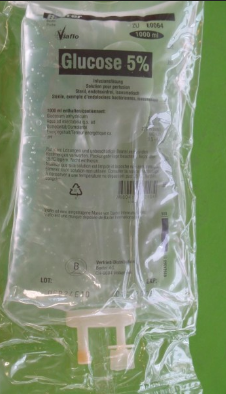 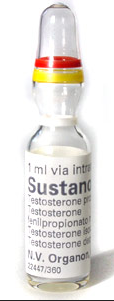 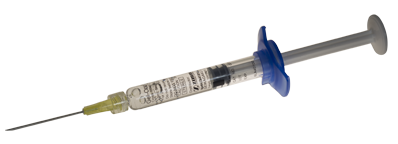 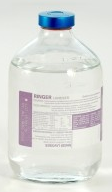 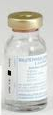 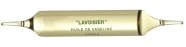 IV-  FABRICATION
Minimiser les risque de contamination:
               (microbienne, particulaire et pyrogène)
1- Notion BPF:
Principe
Tout ce qui entre en contact avec le pdt doit être stérile
[Speaker Notes: La fabrication de médicaments stériles impose des exigences particulières en vue de réduire les risques de contamination
microbienne, particulaire et pyrogène]
BPF
ZAC:

« Zone dont le contrôle  de la contamination est défini et
qui est construite et utilisée de façon à réduire
l’introduction, la multiplication ou  la persistance de 
substances contaminantes »

 L’entrée dans ces zones doit se faire par des sas réservés au personnel ou aux fournitures. 
Maintenues à un niveau de propreté approprié 
Alimentées en air entièrement filtré sur des filtres d’efficacité correspondant au niveau de propreté requis.
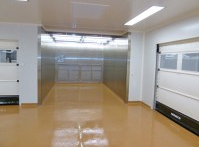 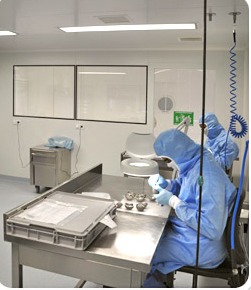 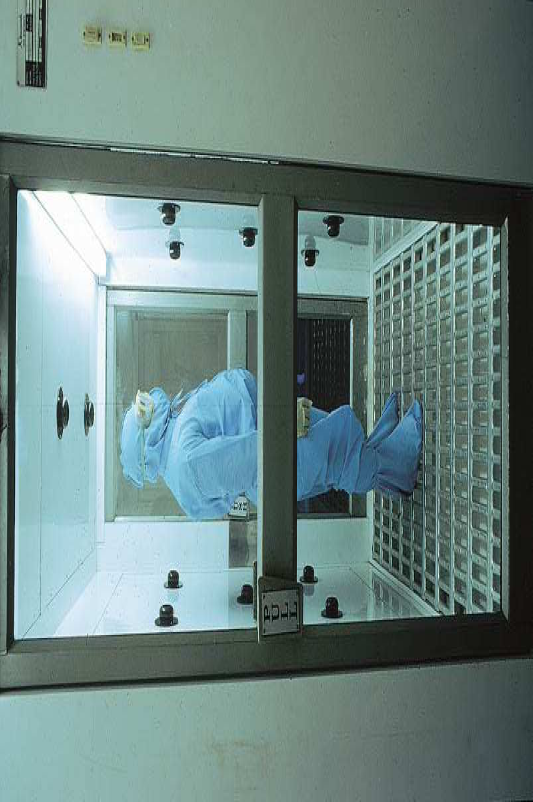 Classification :

Classées selon la concentration maximale de particules dans l’air dont les dimensions sont supérieures ou égales à un diamètre donné

- L’état " au repos ", est l’état où les locaux sont opérationnels avec le matériel de production en place, sans que les opérateurs soient à leur poste. 
- L’état "en activité", est l’état où les locaux et les équipements fonctionnent selon le mode opératoire défini et en présence du nombre prévu d'opérateurs.
Les ZAC destinées à la fabrication des produits stériles sont classées selon les qualités d’air requises, en classe A, B, C et D
Contamination particulaire
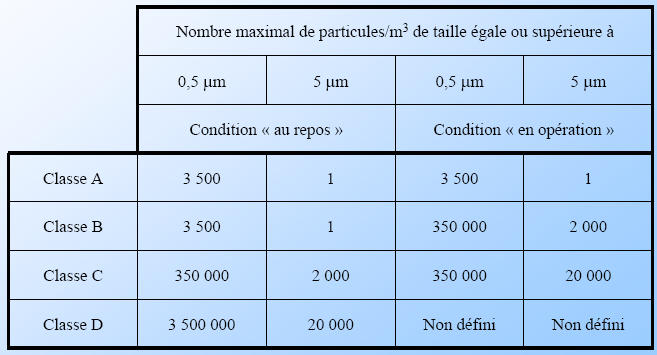 Contamination microbienne
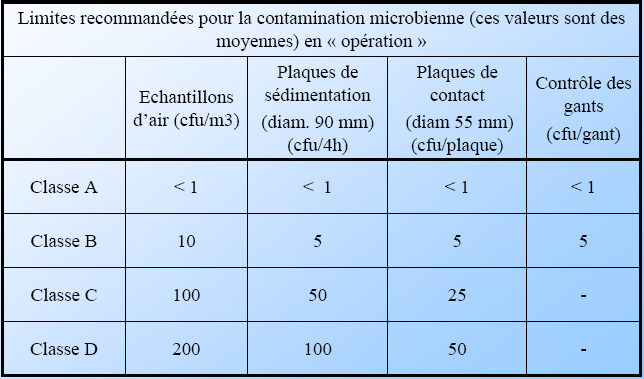 Cascade de pression:
 Une alimentation en air filtré doit maintenir en toute circonstance
Une pression positive par rapport aux zones voisines. 
 Les locaux adjacents de classification différente doivent avoir une différence de pression de 10 – 15 pascal (valeur recommandée). 
 Une attention particulière doit être portée à la zone à plus grand risque, c’est-à-dire l’environnement immédiat dans lequel le produit et les composants de l’emballage sont exposés.
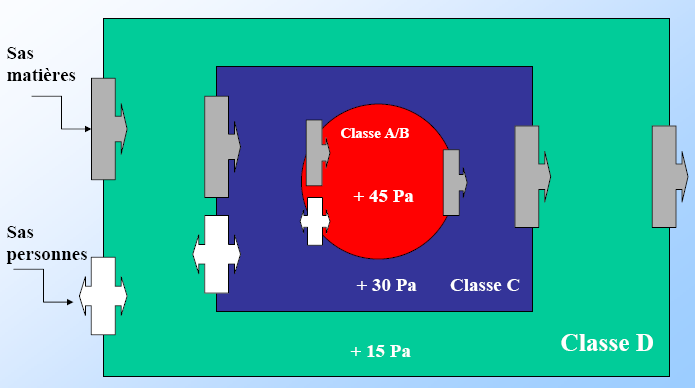 Manipulations possibles de chaque classe
2- Méthodes de préparation 
2-1- solutions :
 PA  stable à la chaleur:
a) Mise en solution:
Cuves en en acier inoxydable
Double fond pour assurer le chauffage
  ou le refroidissement
Système d’agitation: hélice ou turbine

b) Filtration clarifiante:
Séparation des contaminants particulaire
du liquide à l’aide d’un milieu filtrant
poreux entre 0,45 et 10 μm
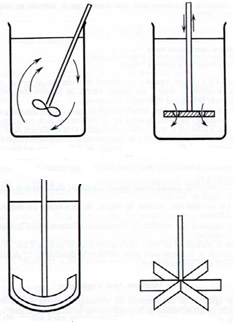 c) Répartition:

Remplissage collectif au vide:
Appliquée aux ampoules à 2 pointes
Grand rendement mais peu précise.
Tend à être abandonnée
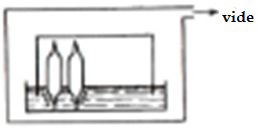 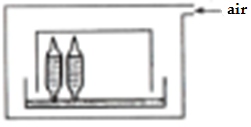 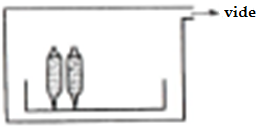 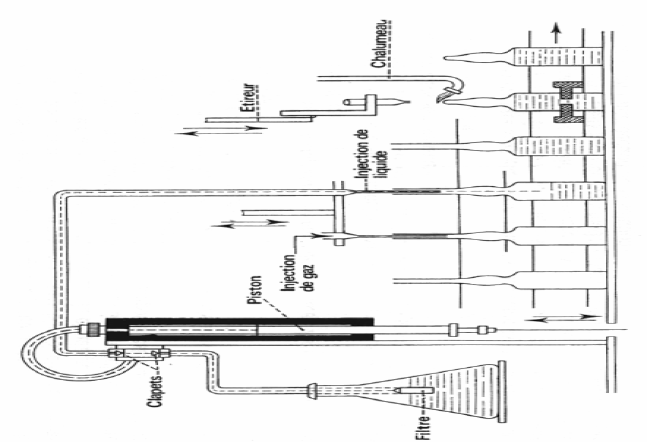 Remplissage unitaire:
Appliqué aux ampoules à col large et flacons.
Remplissage effectué  avec une seringues de précision
d) Stérilisation:
Autoclavage ( cycle assurant un F0 ≥ 8 min)
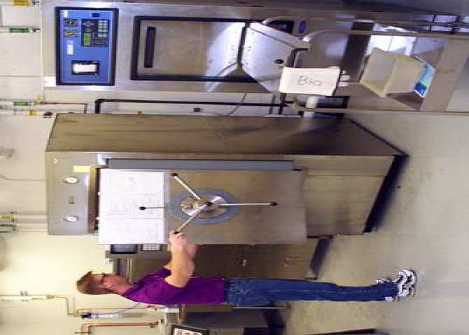 EPPI + Excipients
PA(s)
Classe D ou C
Mise en solution
Filtration clarifiante
_ _ _ _ _ _ _ _ _ _ _  _ _  _ _ _ _ _  __ _  _ _ _ _ _ _  _ _ _ _ _ _ _ _ _ _ _ _ _
Répartition
-en ampoule                    scellage
- En flacons                      fermeture
Classe C (ou A)
Autoclavage
PA thermolabiles:
EPPI + Excipients
PA(s)
Récipients
Classe D ou C
Mise en solution
stérilisation
Filtration clarifiante
Filtration stérilisante
_ _ _ _ _ _ _ _ _ _ _  _ _  _ _ _ _ _  __ _  _ _ _ _ _ _  _ _ _ _ _ _ _ _ _ _ _ _ _ _ _ _
Classe C (ou A)
Remplissage et fermeture
2-2- Suspensions:
2 méthodes de base pour la préparation:
 Combinaison de la poudre et le véhicule stériles  aseptiquement:
Ex : procaïne pénicilline:
Excipients
EPPI
Dispersion 
Homogénéisation
dissolution
PA stérile
Filtration clarifiante
Remplissage 
Fermeture
Récipients stériles
Filtration stérilisante
Classe  A/B
Solution stérile
Cristallisation in situ:
Ex : testostérone  suspension  inj:
Excipients
EPPI
testostérone
acétone
1
2
dissolution
dissolution
Filtration clarifiante
Filtration clarifiante
cristallisation
Filtration stérilisante
Filtration stérilisante
Remplissage 
Fermeture
Solution organique stériles
Solution aqueuse  stérile
Classe A/B
Élimination d’acétone
Récipients stériles
2- 3- Emulsions
Excipients liposolubles
Excipients hydrosolubles
huile
EPPI
récipients
Classe C
Dissolution
Dissolution
stérilisation
Filtration clarifiante
Filtration stérilisante
Filtration clarifiante
Filtration stérilisante
_ _ _ _ _ _ _ _ _ _ _ _ _ _ _ _ _ _ _ _ _ _ _  _ _ __ _ _ _ _ _ _ __ _ _ _ _ _ _ _ _ __ _ _ _ _ _ _ _ _
Phase aqueuse stérile
Phase huileuse stérile
Dispersion
Homogénéisation
Classe A/B
Emulsion
Répartition
2-4- Poudres:
 Pour les PA instables en solutions.
 03 principales méthodes de préparation des poudres:
Lyophilisation
Cristallisation 
Nébulisation ( spray drying)
Cas des poudres obtenue par lyophilisation
EPPI + Excipients
PA(s)
Classe  C
Mise en solution
Filtration clarifiante
Filtration stérilisante
_ _ _ _ _ _ _ _ _ _ _  _ _  _ _ _ _ _  __ _  _ _ _ _ _ _  _ _ _ _ _ _ _ _ _ _ _ _ _
Répartition
En flacons
Classe A/B
Lyophilisation
Bouchage
V- Essais
1- Essais des P inj et P pour perfusion:
Uniformité de teneur
Volume extractible 
Etanchéité
Stérilité
Limpidité
Apyrogénicité
pH
2- Essais des Poudres :
Uniformité de teneur
Uniformité de poids
Stérilité
Perte à la dessiccation.
MERCI POUR VOTRE ATTENTION